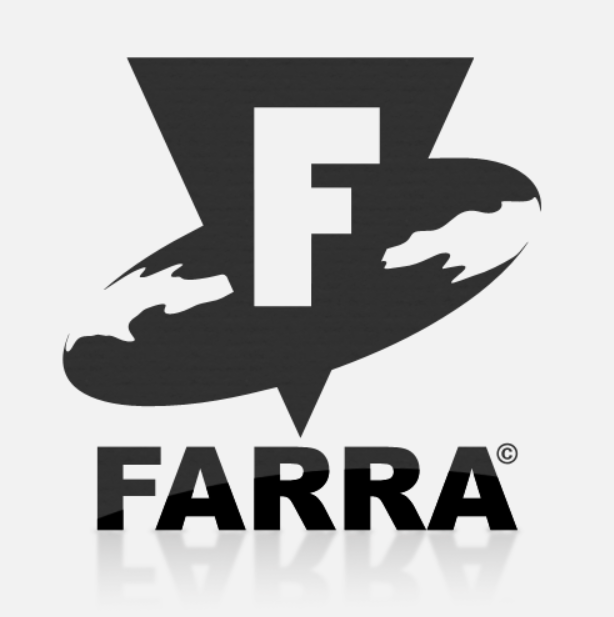 Servicios y procedimientos
Canal interno de información
Farra Events S.L. no se encuentra obligada a disponer del Canal Interno de Información que establece la Ley 2/2023.